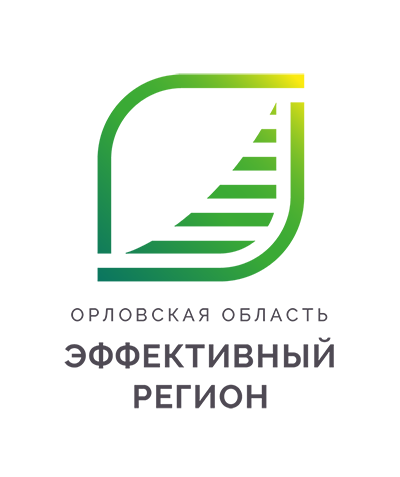 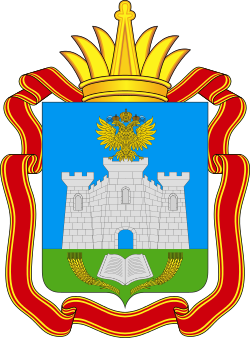 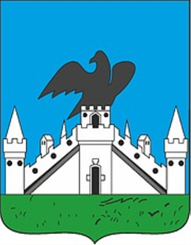 Правительство 
Орловской области
Администрация города Орла
Проект Орловской области «Эффективный регион»
Муниципальное бюджетное дошкольное образовательное учреждение 
«Детский сад № 47» комбинированного вида
проект
«Оптимизация процесса подготовки к 
самостоятельной деятельности детей»
период реализации: 20.01.2022- 31.07.2022гг.
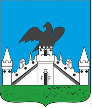 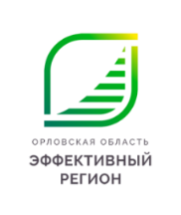 КАРТОЧКА ПРОЕКТА: «Оптимизация процесса подготовки к самостоятельной деятельности детей»
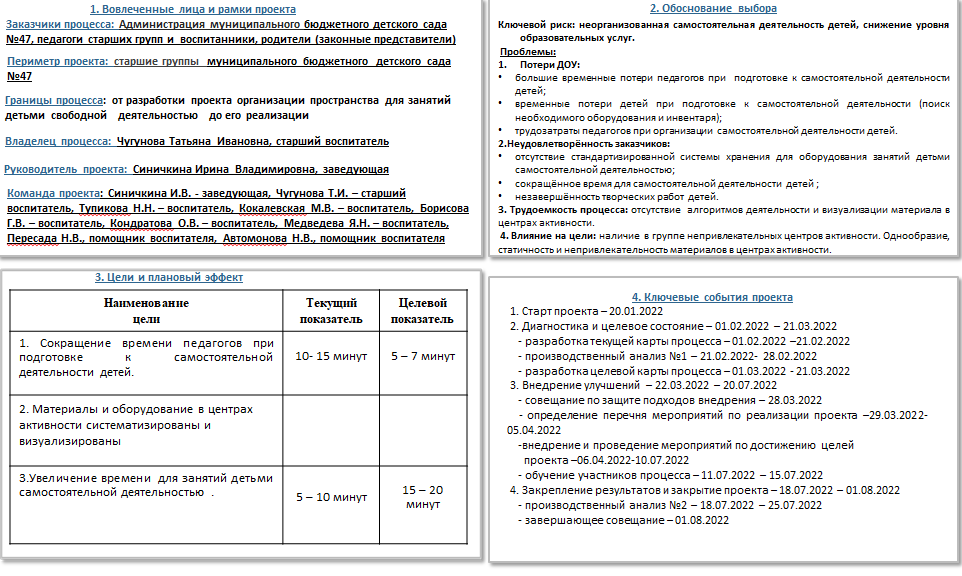 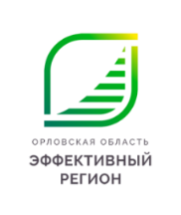 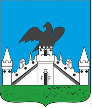 КОМАНДА ПРОЕКТА: «Оптимизация процесса подготовки                       к самостоятельной  деятельности детей»
Руководство проекта (непосредственно отвечающие за результат проекта, принимающие основные решения)
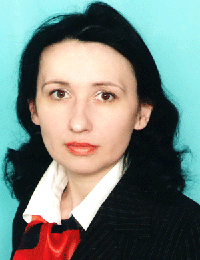 Синичкина И.В.,
заведующая МБДОУ
«Детский сад № 47» комбинированного вида
Руководитель проекта
Команда проекта
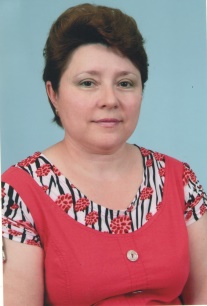 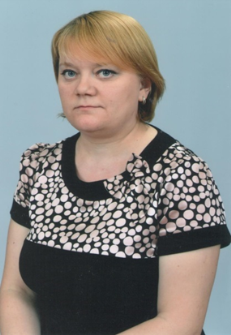 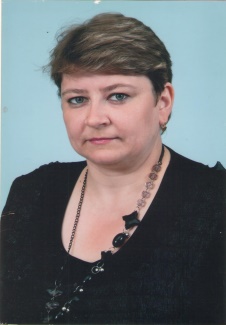 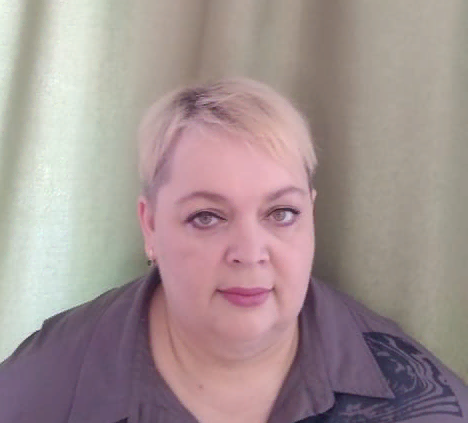 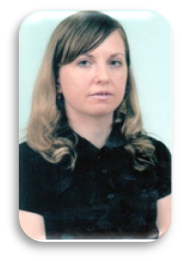 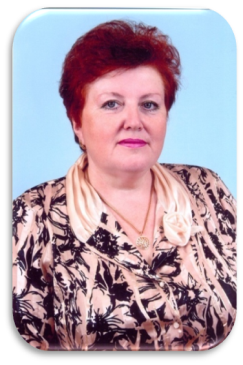 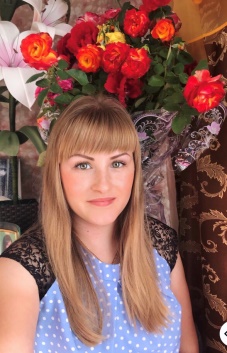 Пересада Н.В.,
помощник воспитателя
Роль: основной исполнитель
Тупикова Н.Н.,
старший 
воспитатель
Чугунова Т.И.,
старший воспитатель
Кондратова О.В.,
воспитатель
Роль:  исполнитель
Роль: координатор
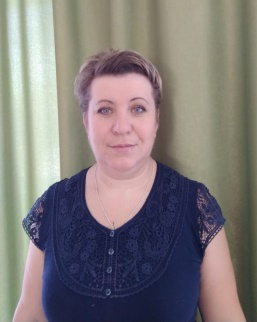 Роль:  основной исполнитель
Медведева Я.Н.,
воспитатель
Борисова Г.В.,
воспитатель
Кокалевская М.В.,
воспитатель
Роль: основной исполнитель
Роль: основной исполнитель
Роль: основной исполнитель
Автомонова Н.В.,
       помощник воспитателя
Роль: основной исполнитель
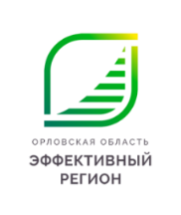 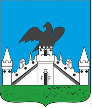 АНКЕТИРОВАНИЕ № 1 ЗАКАЗЧИКОВ ПРОЦЕССА «Оптимизация процесса        подготовки  к самостоятельной деятельности детей»
Вопросы	Нет	Скорее нет	Скорее да	Да  Баллы
1	2	3
4
Удовлетворены ли Вы в целом процессом подготовки 
    к самостоятельной деятельности детей?
1 ▪
Процесс
2,9
Является ли процесс подготовки к самостоятельной 
 деятельности для вас простым и понятным?
4
2 ▪
2,4
2,4
3
3   Является ли длительность процесса                   подготовки   для вас оптимальной?
2,1
Поддержка  пользователей  процесса
Удовлетворены ли Вы предметно-пространственной
 развивающей средой в ДОУ?
4
5 ▪
3,1
Готовы ли Вы к изменениям процесса подготовки
 к самостоятельной  деятельности детей?
Итого:  2,6  средний балл
Комментарии
Временные и финансовые затраты на подготовку к самостоятельной деятельности велики.
В случае ответа "Нет"/
"Скорее нет" – прокомментируйте.
Оптимизация процесса подготовки к самостоятельной деятельности детей за счет размещения маркеров пространства и алгоритмов деятельности.
Опишите предложения по совершенствованию  процесса.
Количество опрашиваемых : 44  человека.
Подразделения/ организации, участвующие в анкетировании:  воспитатели, старший воспитатель, заместитель заведующей, родители.
ПРИМЕЧАНИЯ:
1
2
3
4 Закрепление результатов и закрытие
Открытие и подготовка ПСР-проекта
Диагностика и Целевое состояние
Внедрение улучшений
ПСР-проекта
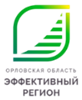 График этапов проекта «Оптимизация процесса        подготовки  к самостоятельной деятельности детей»
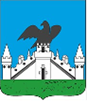 Результаты этапа: составлен план-график проекта
План стартового совещания по проекту «Оптимизация процесса подготовки к самостоятельной деятельности детей»
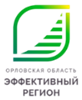 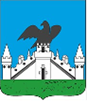 Цель встречи:
проинформировать участников команды проекта о целях проекта, плане его реализации; 
▪      получить комментарии, ответить на вопросы.
Участники встречи:
Синичкина И.В., Чугунова Т.И., Тупикова Н.Н., Борисова Г.В., Кокалевская М.В., Пересада Н.В., Кондратова О.В., Медведева Я.Н., Автомонова Н.В..
Результаты этапа: 
 утвержден график этапов проекта;
 участники команды проекта понимают цели проекта и свою роль в проекте; 
 утверждены ОРД (организационно-распорядительные документы) о реализации ПСР-проекта.
ОРГАНИЗАЦИЯ ИНФОРМАЦИОННОГО СТЕНДА ПРОЕКТА
 «Оптимизация процесса подготовки к самостоятельной деятельности детей»
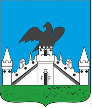 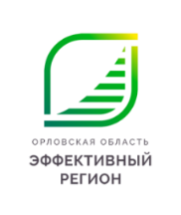 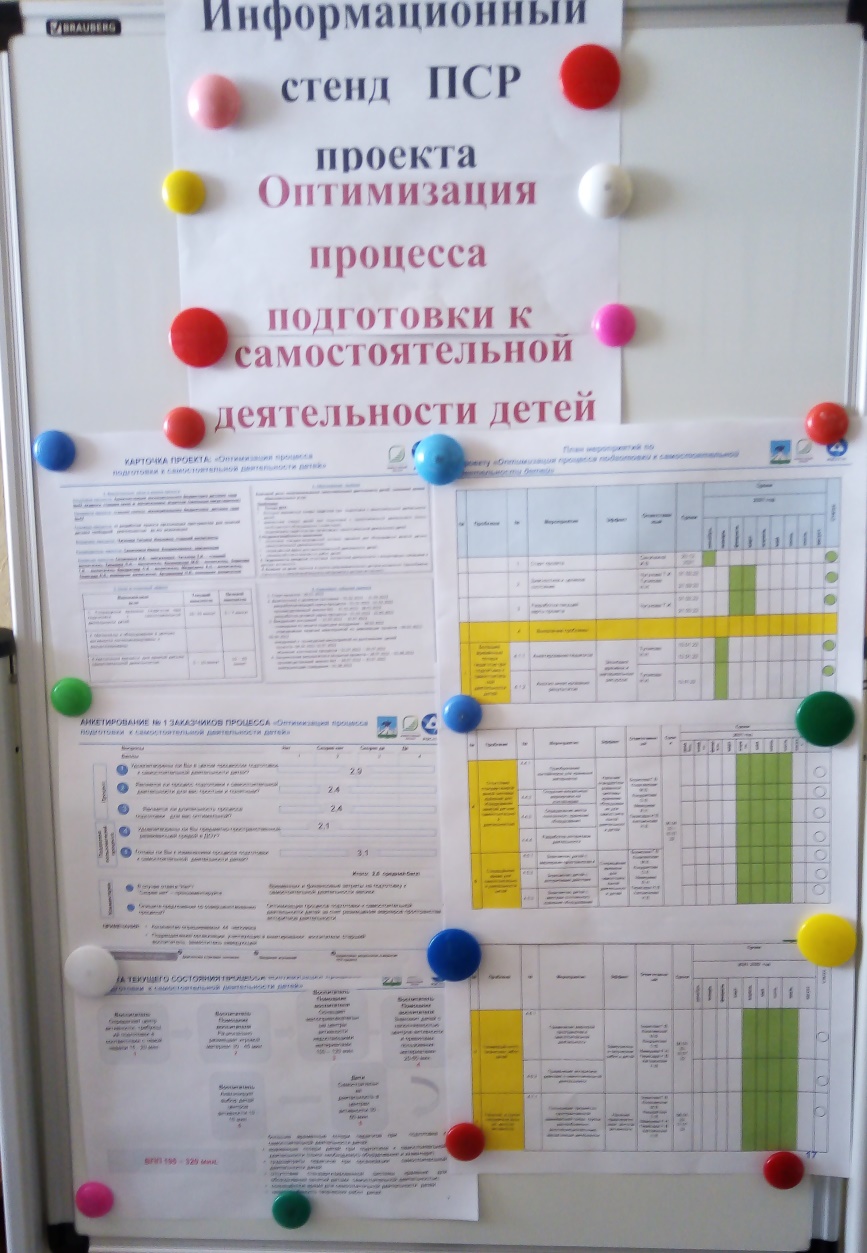 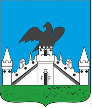 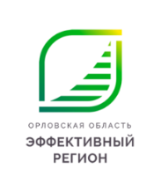 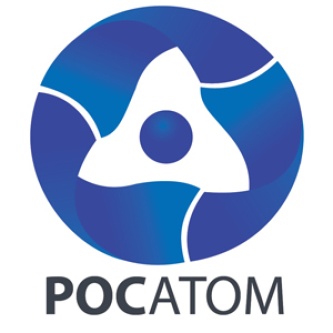 КАРТА ТЕКУЩЕГО СОСТОЯНИЯ ПРОЦЕССА «Оптимизация процесса подготовки  к самостоятельной деятельности детей»
Воспитатель
Помощник воспитателя
 Рационально размещает игровой материал, поиск маркеров и алгоритмов пространства 
 30 - 45 мин.
 2
Воспитатель
Помощник воспитателя 
Оснащает малопривлекательные центры активности недостающими материалами
 100 – 120 мин 
3
Воспитатель Определяет центр активности, требующий подготовки в соответствии с темой недели 15 - 20 мин. 
1
Воспитатель
Помощник воспитателя
 Знакомит детей с наполняемостью центров активности и правилами пользования материалами 
20-60 мин. 
4
4
1
3
4
1
3
4
ВПП 195 – 320 мин.
3
1
1
большие временные потери педагогов при  подготовке к    самостоятельной деятельности детей;

    временные потери детей при подготовке к самостоятельной деятельности (поиск необходимого оборудования и инвентаря);

    трудозатраты педагогов при организации  самостоятельной деятельности детей;

      отсутствие стандартизированной системы хранения для оборудования занятий детьми  самостоятельной деятельностью;

      сокращённое время для самостоятельной деятельности  детей ;

        незавершённость творческих работ  детей.
Дети Самостоятельная деятельность в центрах активности 30 - 60 мин.
 5
2
Воспитатель Анализирует выбор детей центров активности 10 - 15 мин.
 6
3
4
2
5
6
5
6
Проект «Оптимизация процесса подготовки  к самостоятельной деятельности детей»
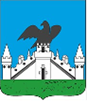 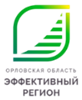 Пирамида проблем
Перечень проблем
большие временные потери педагогов при  подготовке к самостоятельной деятельности детей;
временные потери детей при подготовке к самостоятельной деятельности (поиск необходимого оборудования и инвентаря);
трудозатраты педагогов при организации  самостоятельной деятельности детей
. отсутствие стандартизированной системы хранения для оборудования занятий детьми  самостоятельной деятельностью;
сокращённое время для самостоятельной деятельности  детей;
незавершённость творческих работ  детей.
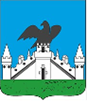 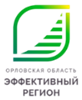 Проект «Оптимизация процесса подготовки  к самостоятельной деятельности детей»
Карта идеального состояния
Воспитатель
Помощник воспитателя Знакомит детей с наполняемостью центров активности и правилами пользования материалами 
 10-15 мин.
4
Воспитатель
 Определяет центр активности, требующий подготовки в соответствии с темой недели 
8- 10 мин.
1
Воспитатель
Помощник воспитателя
 Оснащает малопривлекательные центры активности недостающими материалами, дополняет алгоритмами действий
 52 – 65 мин
3
Воспитатель
Помощник воспитателя
 Рационально размещает игровой материал , дополняя маркерами пространства
15 - 20 мин.
 2
3
1
2
2
2
3
1
1
3
Воспитатель Анализирует выбор детей центров активности 
5 - 10 мин.
 6
Дети
 Самостоятельная деятельность в центрах активности 
60 - 120 мин
5
1
2
3
ПРЕДЛАГАЕМЫЕ РЕШЕНИЯ:
ВПП 150 – 220мин.
1
применение маркеров пространства

       использование алгоритмов действий                    оптимизация размещения оборудования
3
2
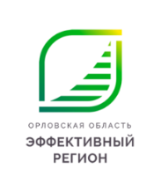 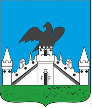 Сбор фактических данных.  Производственный анализ № 1
№
- Проблема (нумерация сквозная для всего проекта)
Мониторинг ВПП по каждому этапу процесса
Анализ и решение проблем

Проблема	Коренная причина
Предлагаемые решения
большие временные потери педагогов при  подготовке к    самостоятельной деятельности детей
3
отсутствие стандартизированной системы хранения для оборудования занятий детьми  самостоятельной деятельностью
устранение временных потерь насыщением среды группы элементами «бережливого пространства» для мотивации самостоятельной деятельности воспитанников
…
Цель проекта
Как достигаем целевого состояния по проекту 
«Оптимизация процесса подготовки к самостоятельной 
деятельности детей »
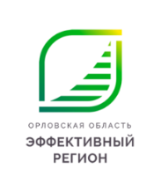 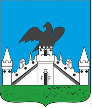 Анализ влияния предлагаемых решений, определение рисков по проекту «Оптимизация процесса подготовки к самостоятельной деятельности детей»
План совещания по защите подходов внедрения по проекту «Оптимизация процесса подготовки к самостоятельной деятельности детей»
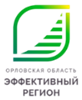 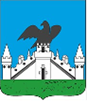 Цель встречи:
представить целевое состояние и предлагаемые решения заказчику процесса
      и заказчику проекта;
получить одобрение/корректировку предлагаемых решений по достижению целевого состояния процесса.
Участники встречи:
Синичкина И.В., Чугунова Т.И., Тупикова Н.Н., Борисова Г.В., Кокалевская М.В., Пересада Н.В., Кондратова О.В., Медведева Я.Н., Автомонова Н.В..
План мероприятий по проекту «Оптимизация процесса подготовки к самостоятельной деятельности детей»
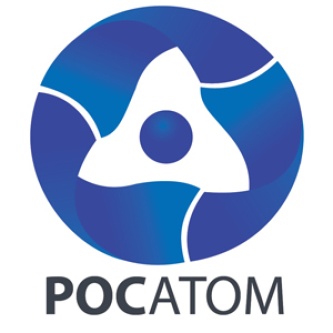 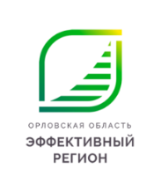 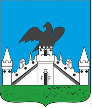 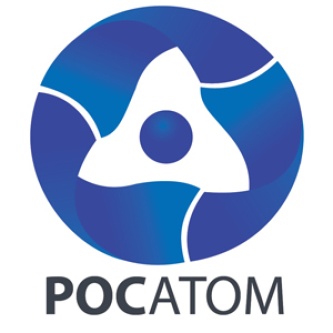 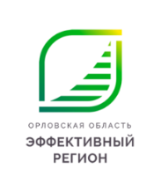 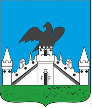 План мероприятий по проекту «Оптимизация процесса
 подготовки к самостоятельной деятельности детей»
План мероприятий  по проекту «Оптимизация процесса подготовки к самостоятельной деятельности детей»
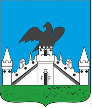 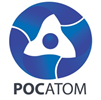 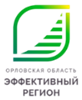 16
Срок не подошел         Выполнено       Незначительный срыв        Срыв сроков
Мониторинг достигнутых результатов по проекту «Оптимизация процесса подготовки к самостоятельной деятельности детей». Производственный анализ № 2
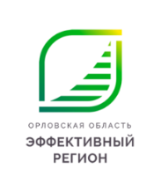 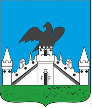 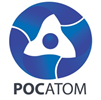 №
- Проблема (нумерация сквозная для всего проекта)
Мониторинг ВПП по каждому этапу процесса
Анализ и решение проблем

Проблема	Коренная причина
150
Предлагаемые решения
3
отсутствие стандартизированной системы хранения для оборудования занятий детьми самостоятельной деятельностью
большие временные потери педагогов при подготовки к к самостоятельной деятельности детей
устранение временных потерь насыщением среды группы элементами бережливого пространства
…
Цель по всему проекту
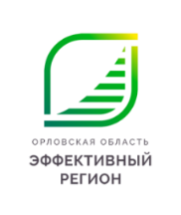 АНКЕТИРОВАНИЕ № 2 ЗАКАЗЧИКОВ ПРОЦЕССА «Оптимизация процесса        подготовки  детей к самостоятельной деятельности детей»
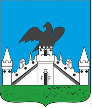 Вопросы	Нет	Скорее нет	Скорее да	Да  Баллы
1	2	3
4
Удовлетворены ли Вы в целом процессом подготовки 
    к самостоятельной деятельности детей?
1 ▪
Процесс
3,9
Является ли процесс подготовки к самостоятельной 
 деятельности для вас простым и понятным?
2 ▪
3,4
Является ли длительность процесса подготовки
   для вас оптимальной?
3,6
3 ▪
Поддержка  пользователей  процесса
4 ▪
Удовлетворены ли Вы предметно-пространственной
 развивающей средой в ДОУ?
3,5
Готовы ли Вы к изменениям процесса подготовки
 к самостоятельной  деятельности детей?
5 ▪
3,6
Итого:  3,6 средний балл
Комментарии
В случае ответа "Нет"/
"Скорее нет" – прокомментируйте.
Опишите предложения по совершенствованию  процесса?
Количество опрашиваемых : 44 человека.
Подразделения/ организации, участвующие в анкетировании:  воспитатели, старший воспитатель, заместитель заведующей
ПРИМЕЧАНИЯ:
1
2
3
4 Закрепление результатов и закрытие
Открытие и подготовка ПСР-проекта
Диагностика и Целевое состояние
Внедрение улучшений
ПСР-проекта
Оценка результатов проекта и проведение  завершающего совещания
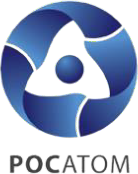 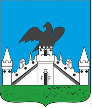 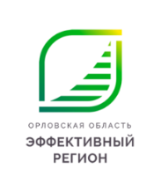 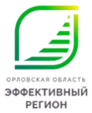 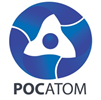 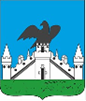 ПРОЕКТ  «Оптимизация процесса подготовки к самостоятельной  деятельности детей»
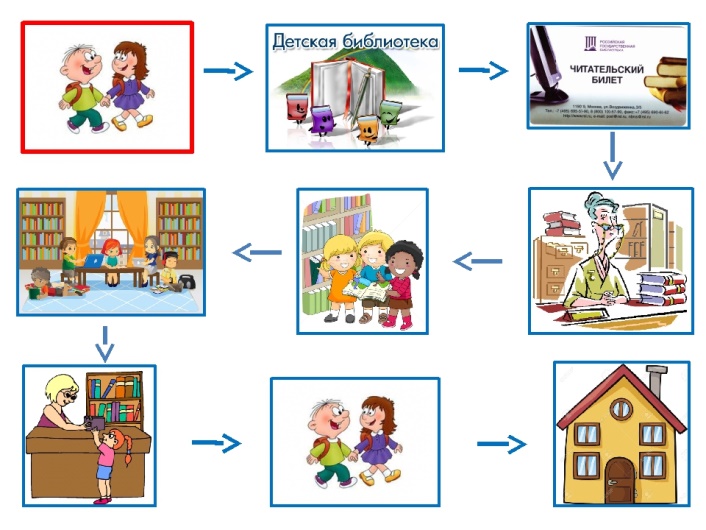 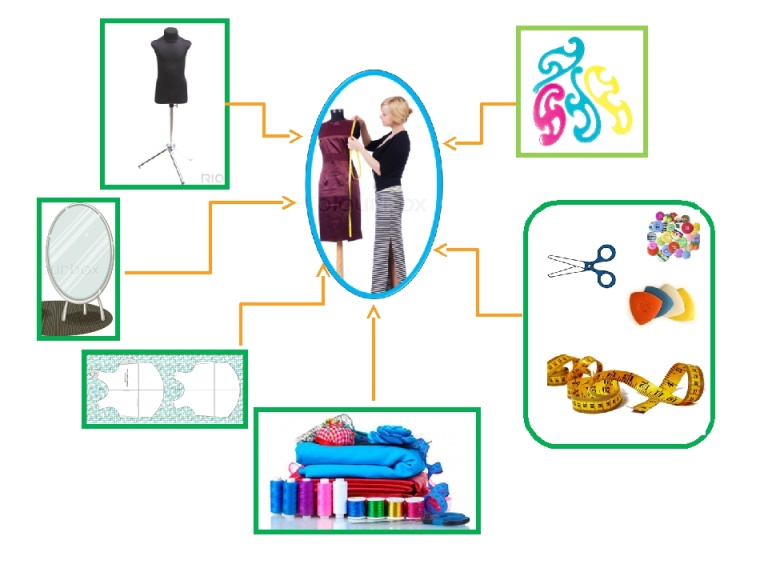 Примеры алгоритмов
 деятельности
для организации
 самостоятельной
 деятельности детей
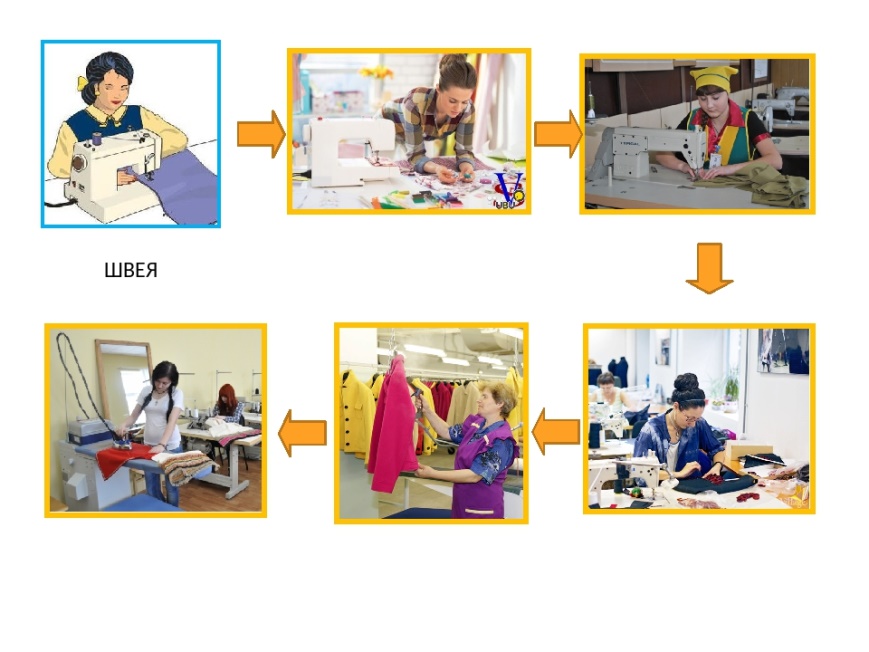 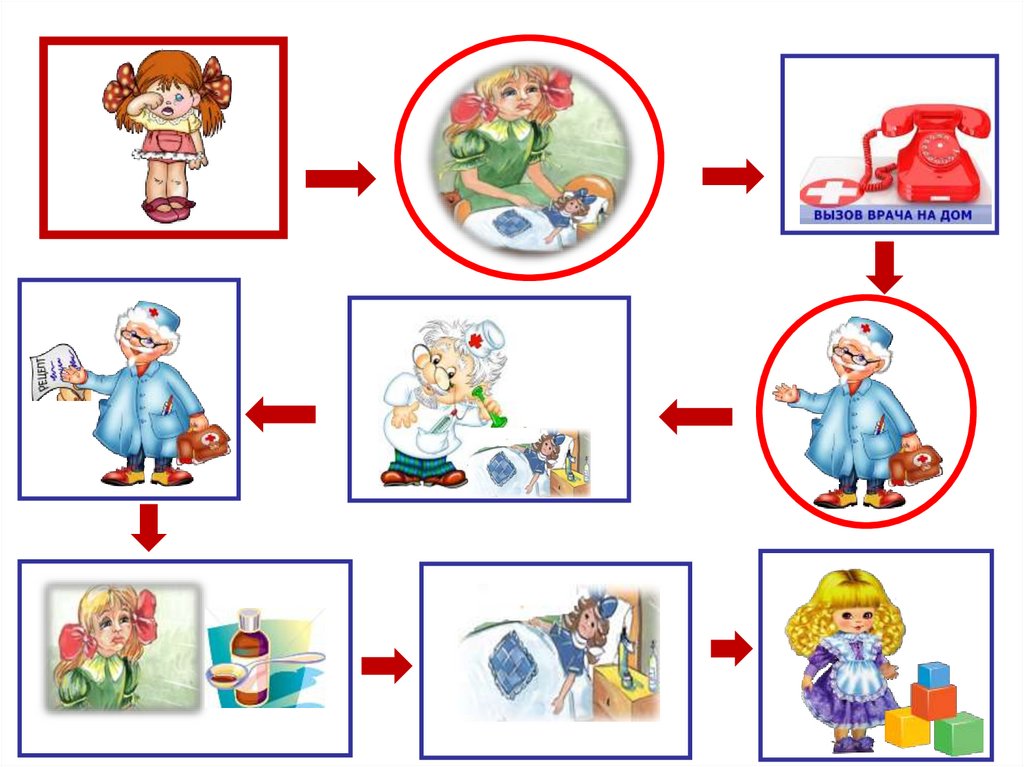 20
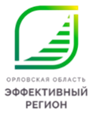 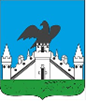 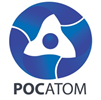 ПРОЕКТ  «Оптимизация процесса подготовки к самостоятельной  деятельности детей»
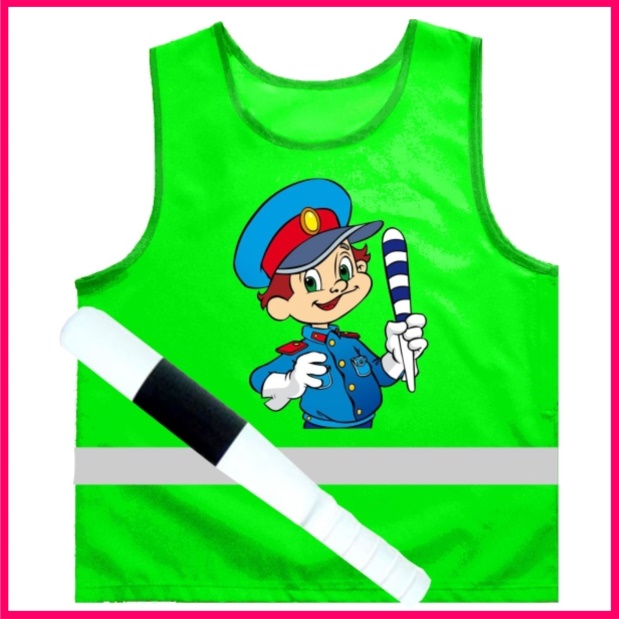 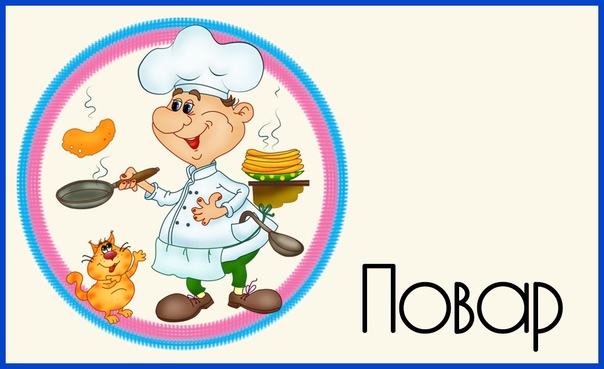 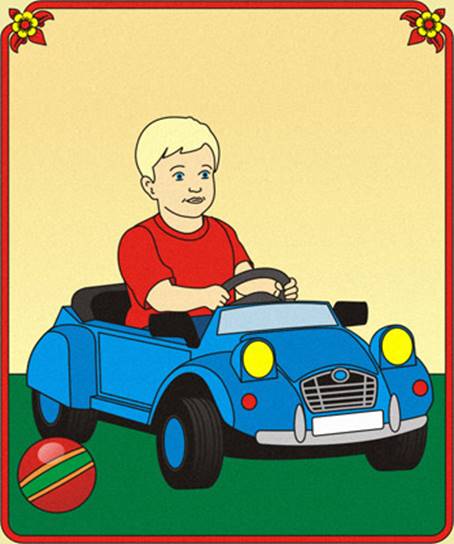 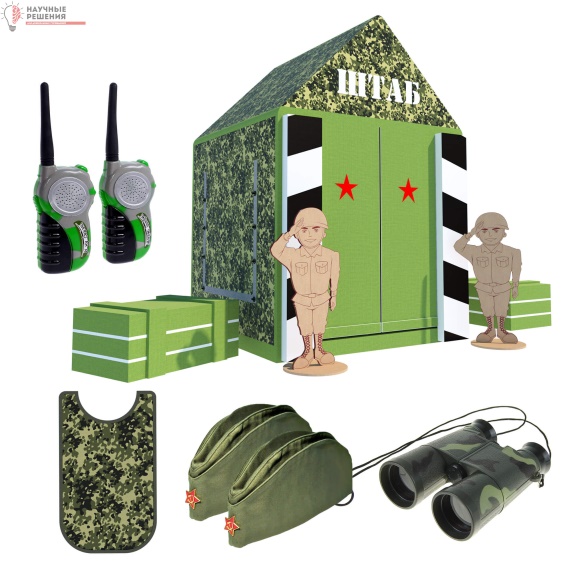 Примеры визуальных
 маркировок на 
контейнерах
21
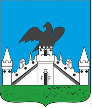 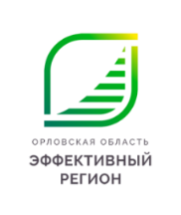 ПРОЕКТ  «Оптимизация процесса подготовки к самостоятельной  деятельности детей»
БЫЛО
СТАЛО
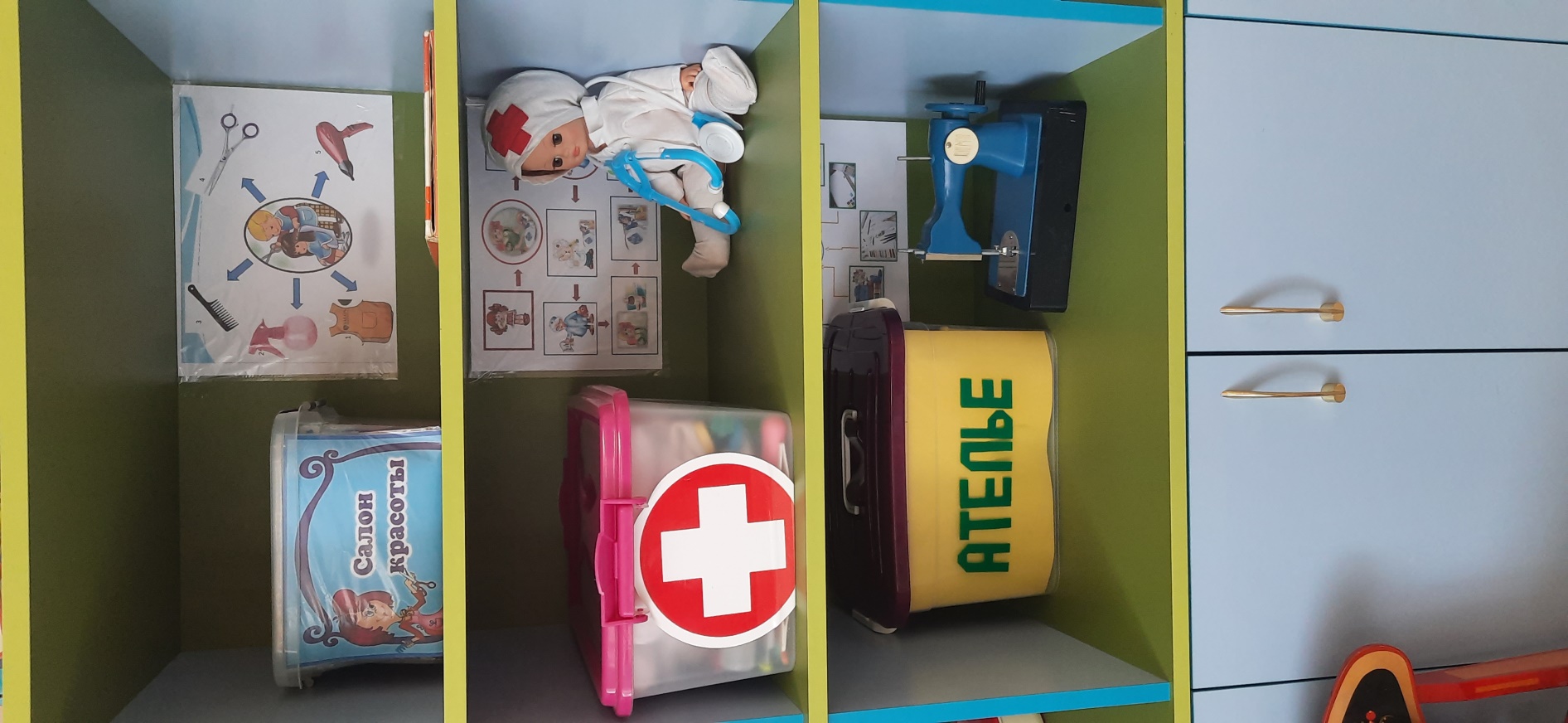 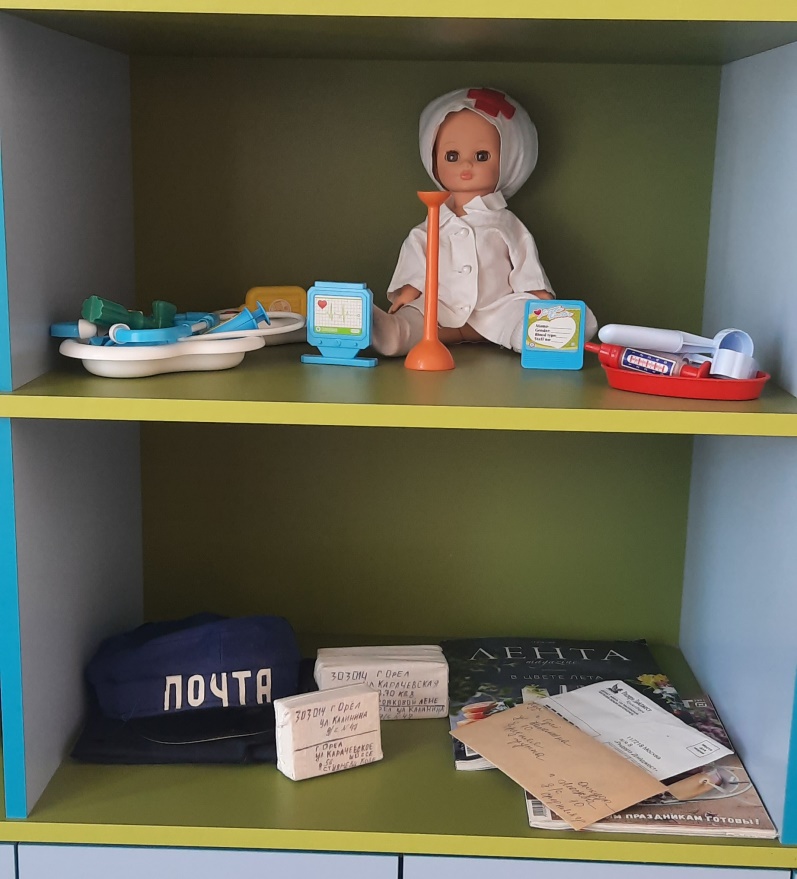 Отсутствие маркировки
 в групповых центрах активности.
Сделана визуальная разметка
игрового пространства группы.
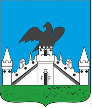 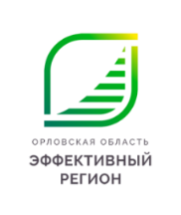 ПРОЕКТ  «Оптимизация процесса подготовки к самостоятельной  деятельности детей»
БЫЛО
СТАЛО
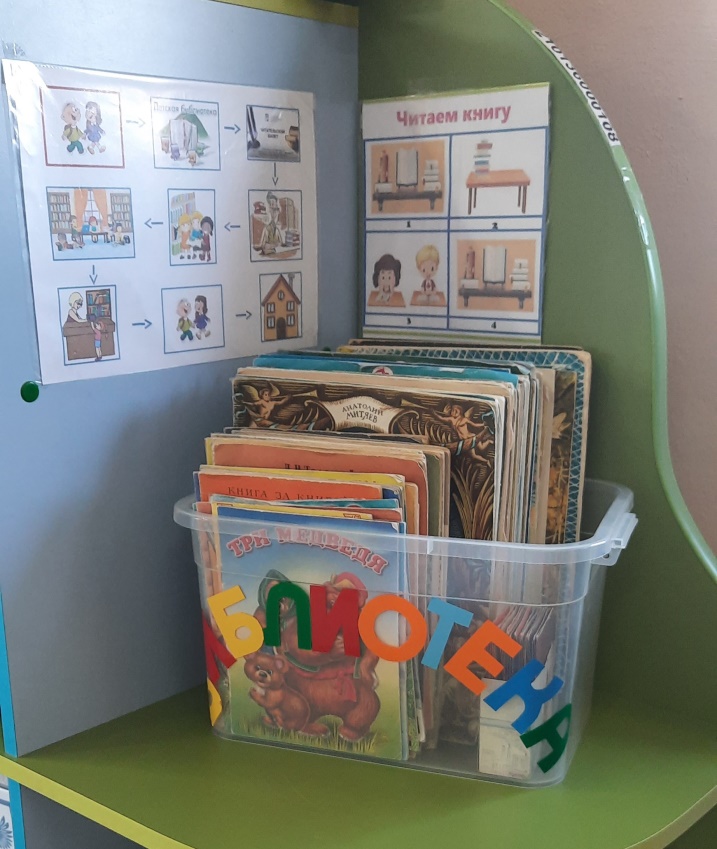 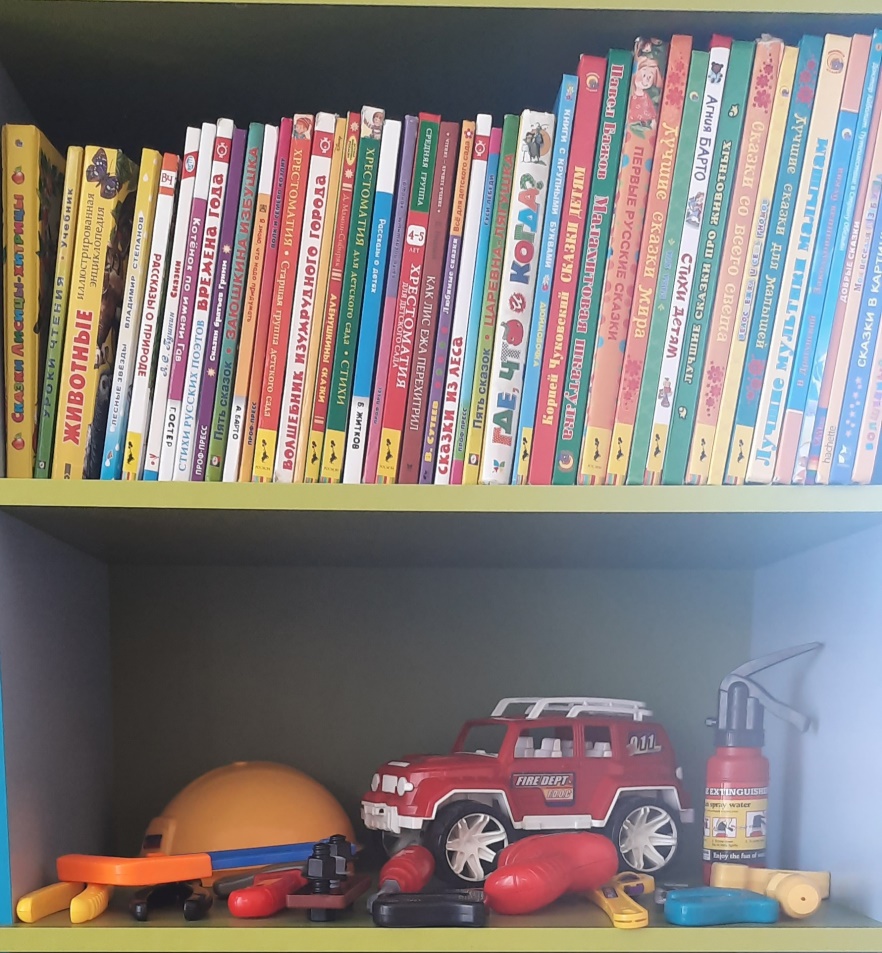 Центры активности
 визуально не обозначены.
Сделана визуальная разметка
 игрового пространства.
ПРОЕКТ «Оптимизация процесса подготовки к самостоятельной  деятельности детей»
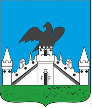 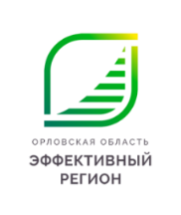 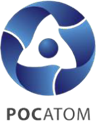 БЫЛО
СТАЛО
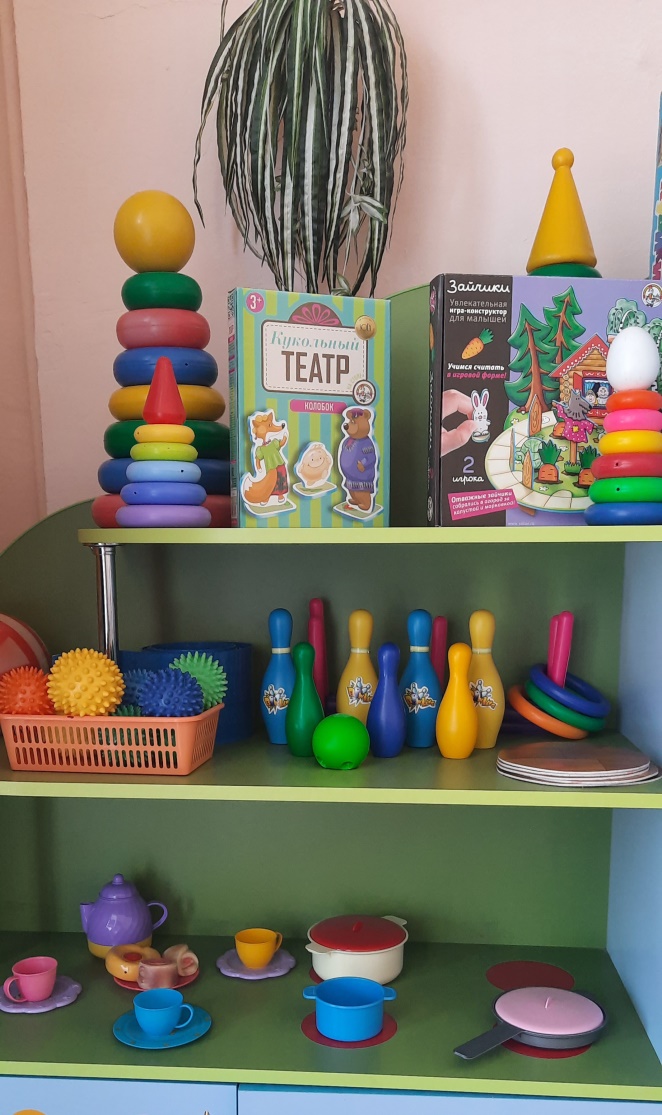 Дезорганизация
 при расстановке 
игрового материала
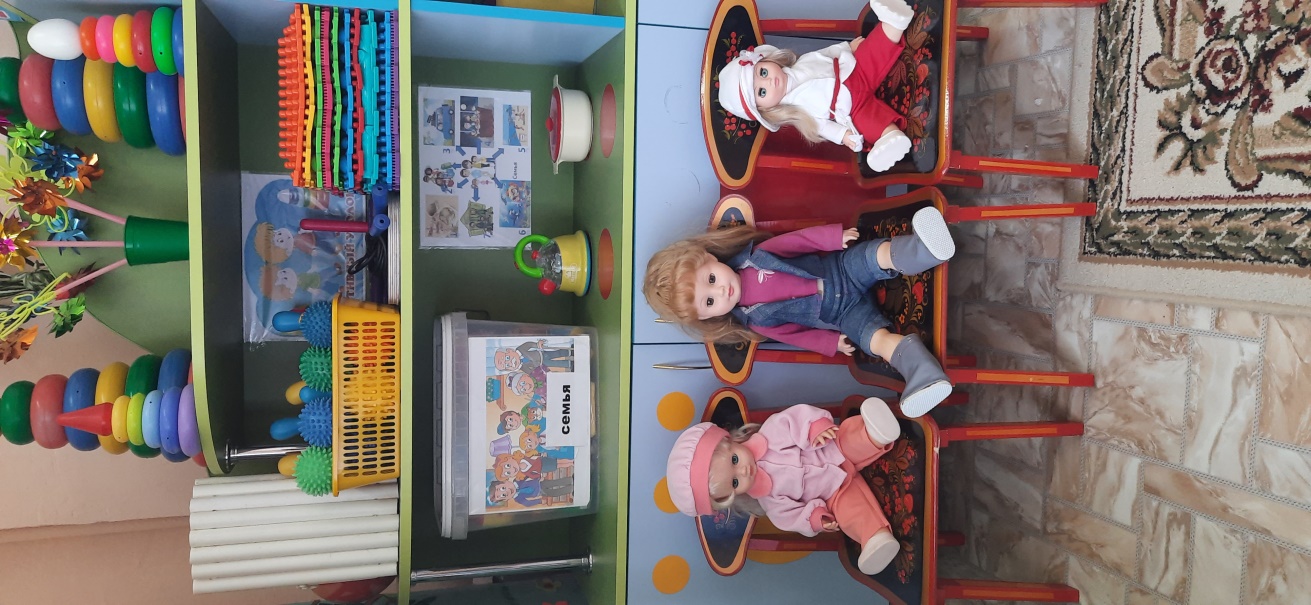 Центры сгруппированы
 и находятся на
 определенных местах
ПРОЕКТ «Оптимизация процесса подготовки к самостоятельной  деятельности детей»
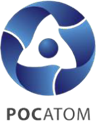 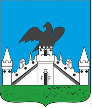 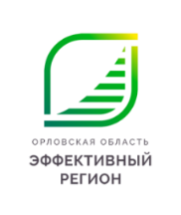 БЫЛО
СТАЛО
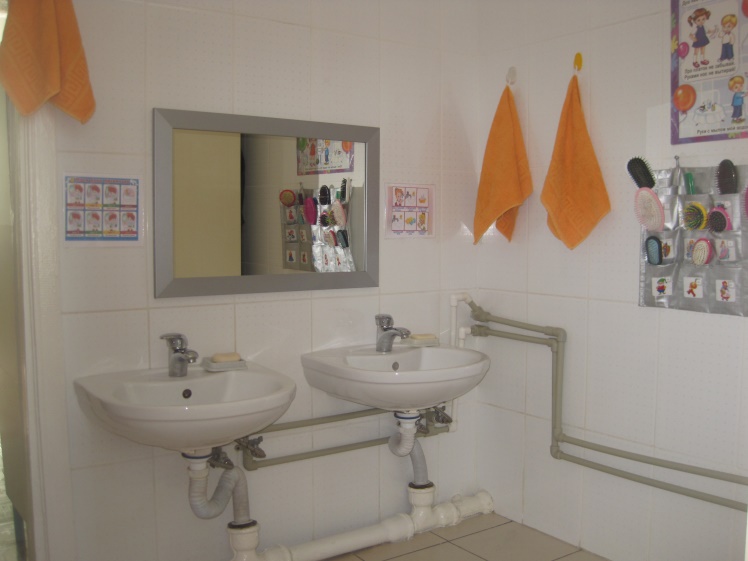 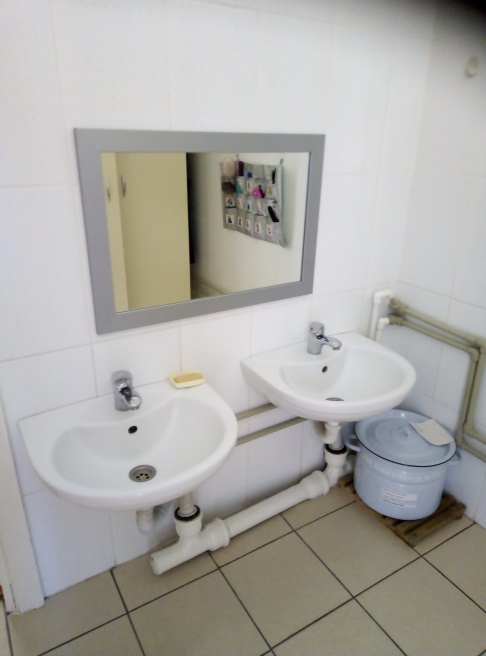 Временные потери при 
подготовке к самостоятельной
деятельности.
Устранены временные потери
насыщением среды элементами 
«бережливого пространства»
путем мотивации самостоятельной
деятельности воспитанников.
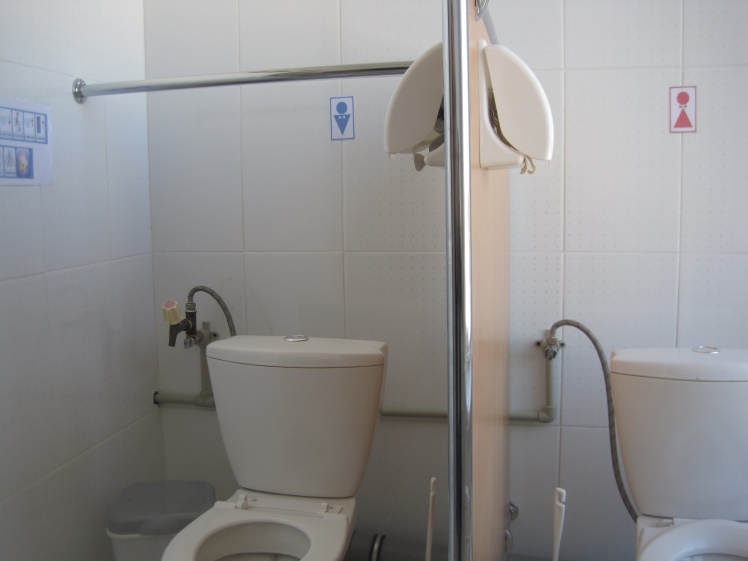 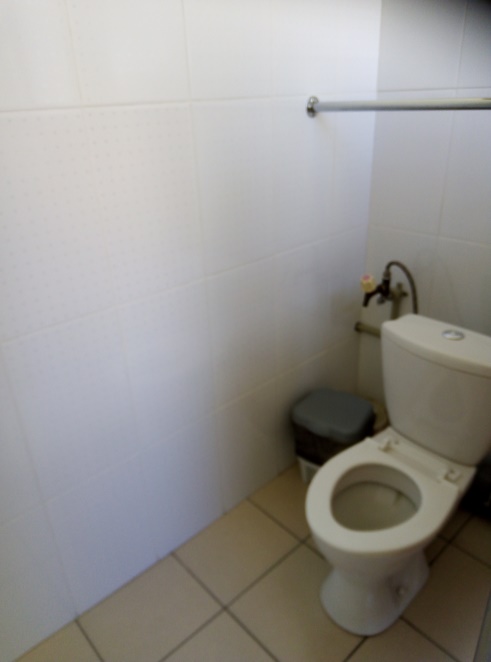 ПРОЕКТ «Оптимизация процесса подготовки к самостоятельной  деятельности детей»
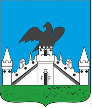 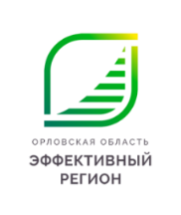 БЫЛО
СТАЛО
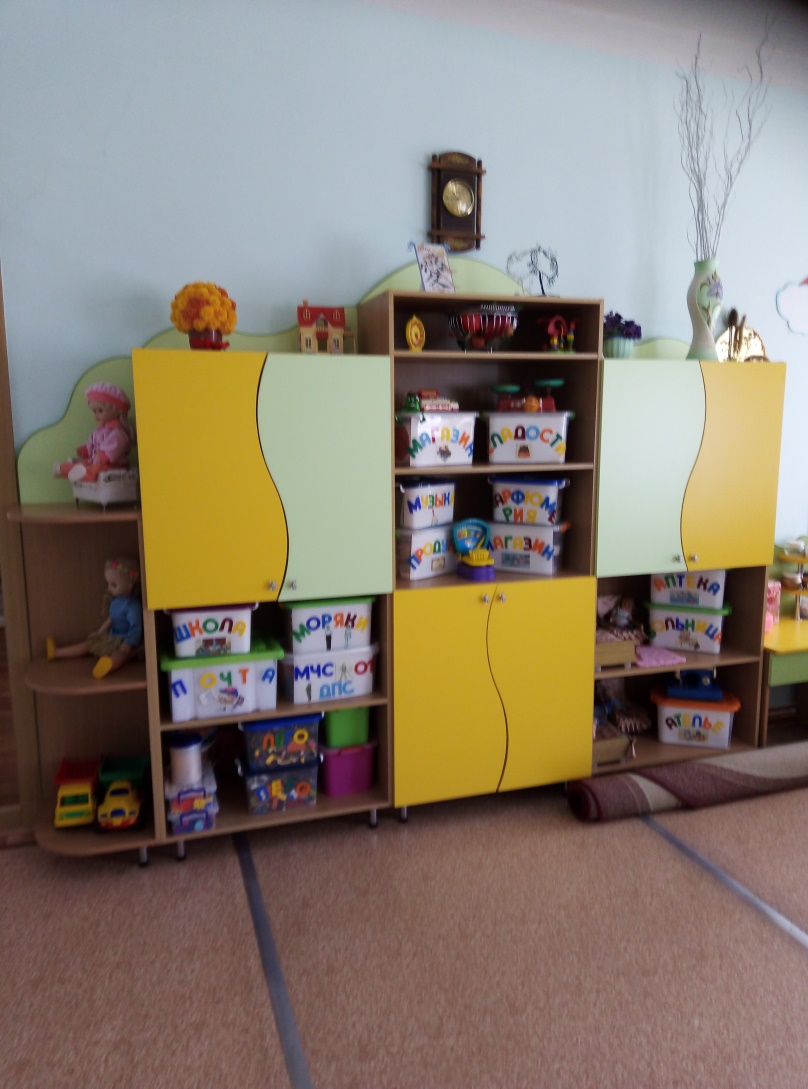 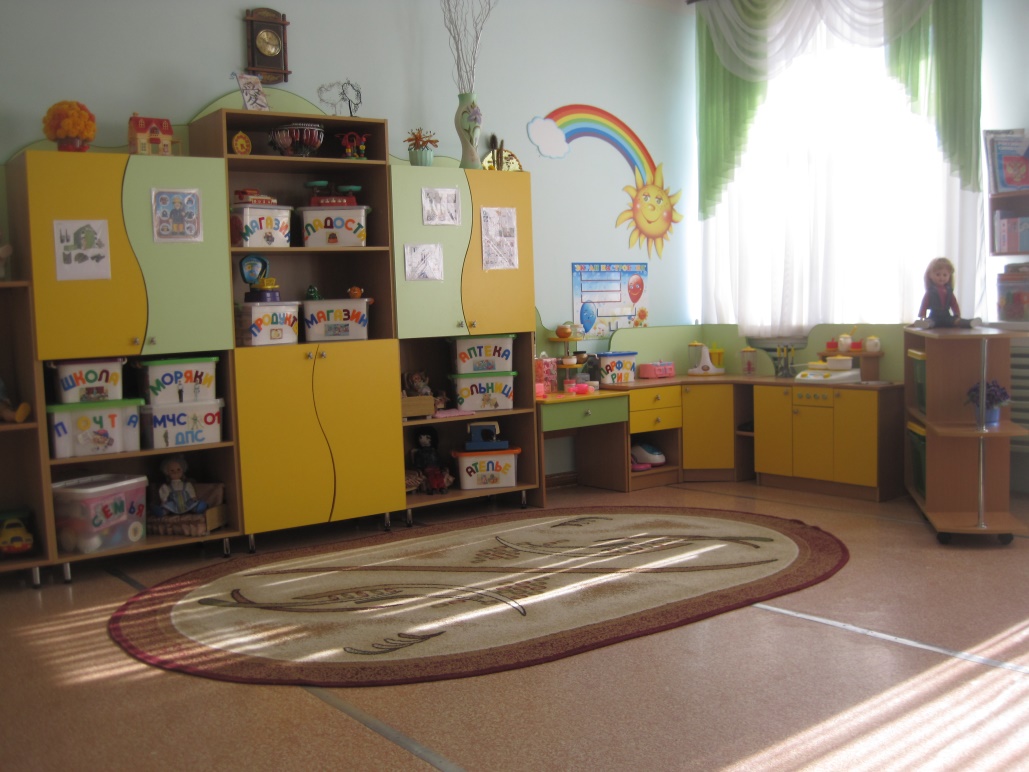 Размещены алгоритмы действия
в центрах активности.
Отсутствие алгоритмов действия.
ПРОЕКТ «Оптимизация процесса подготовки к самостоятельной  деятельности детей»
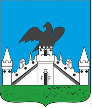 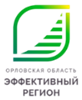 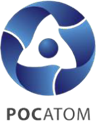 Спасибо за внимание!
27